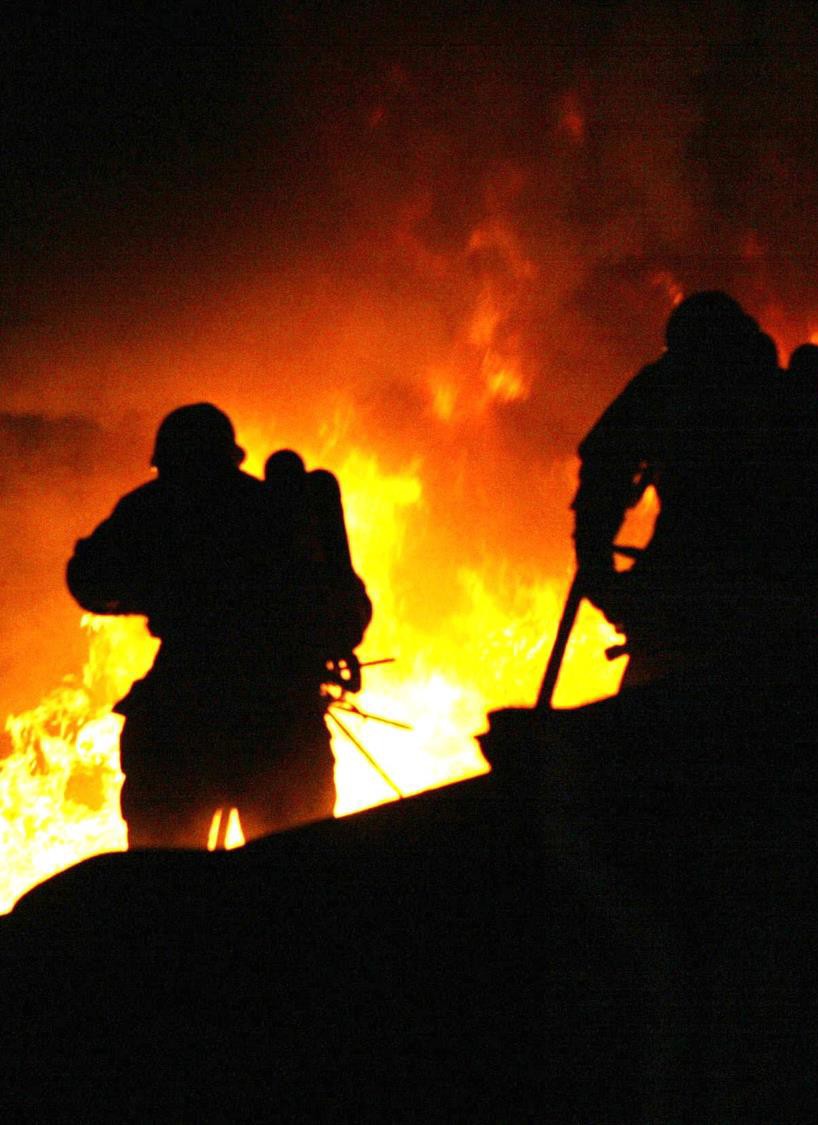 Inkludering för en  effektivare räddningstjänst
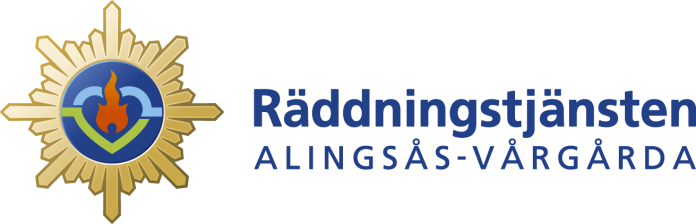 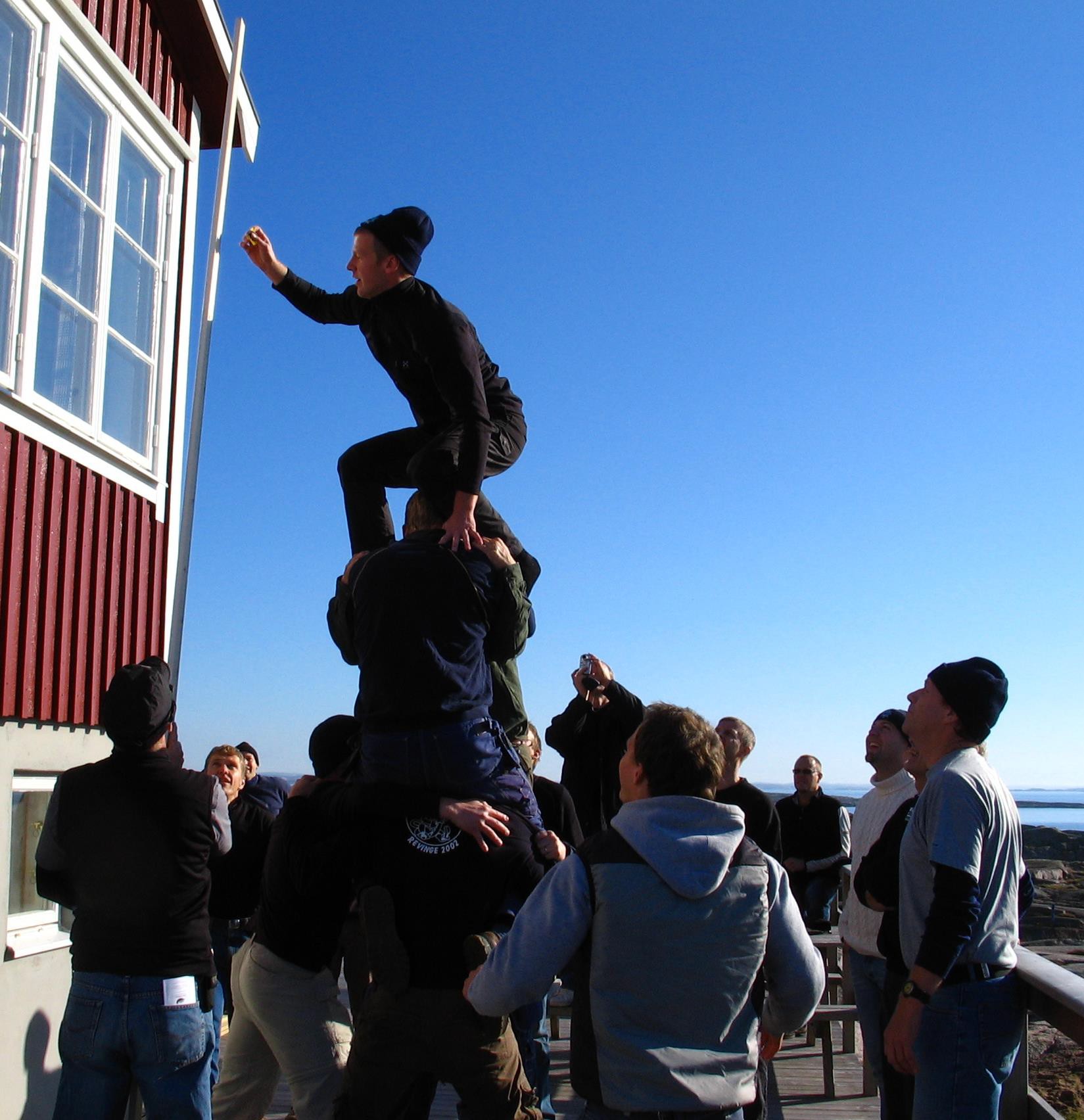 Laget / Jaget
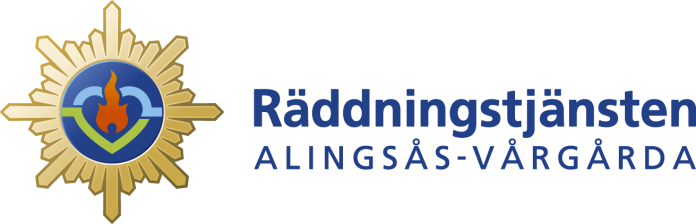 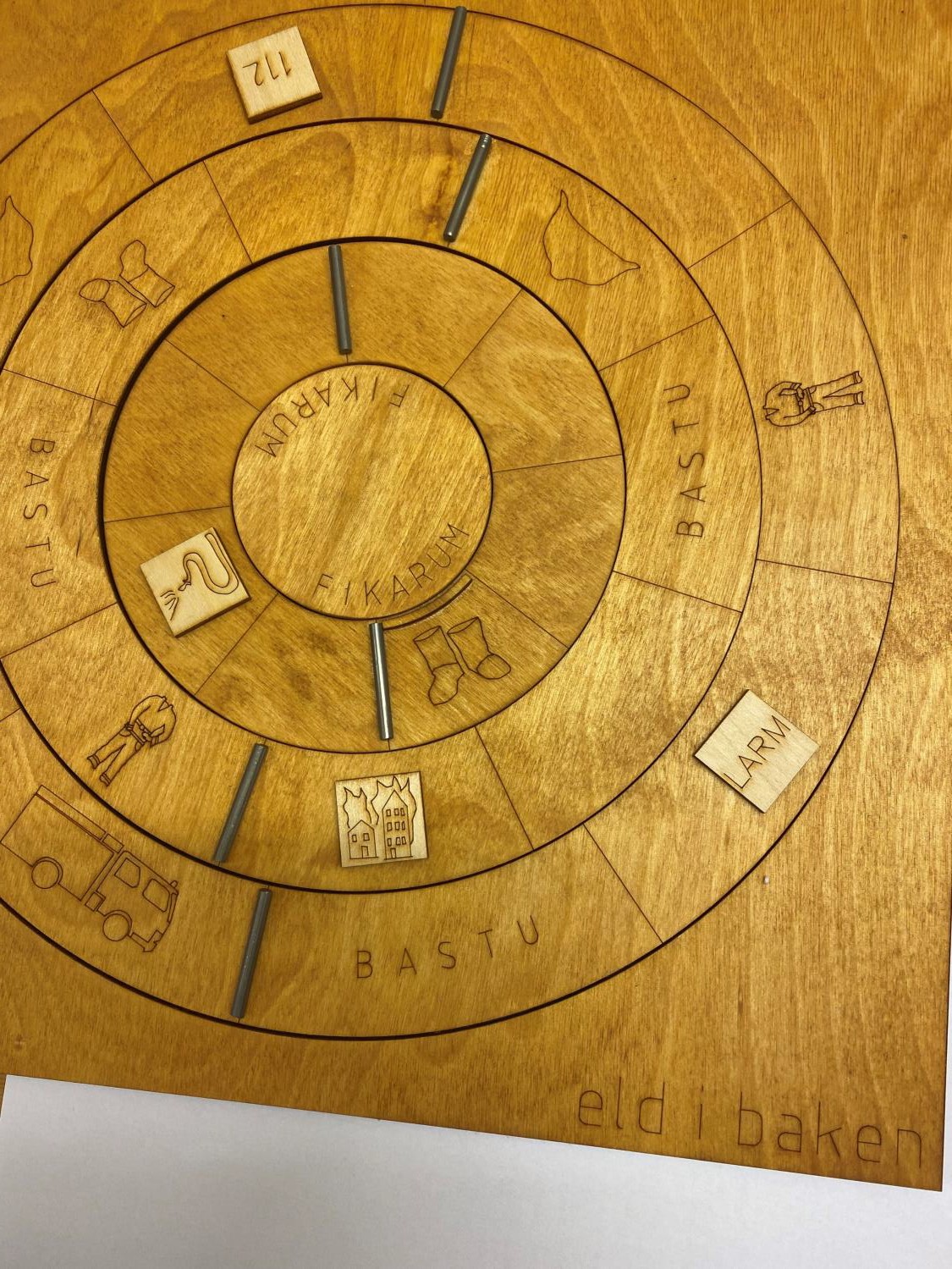 Normer & spelregler
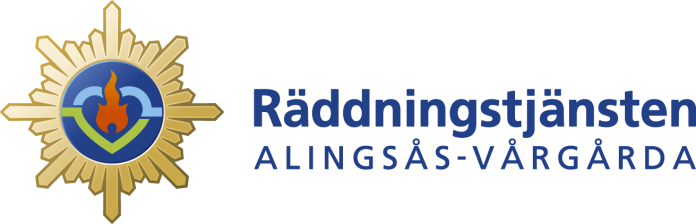 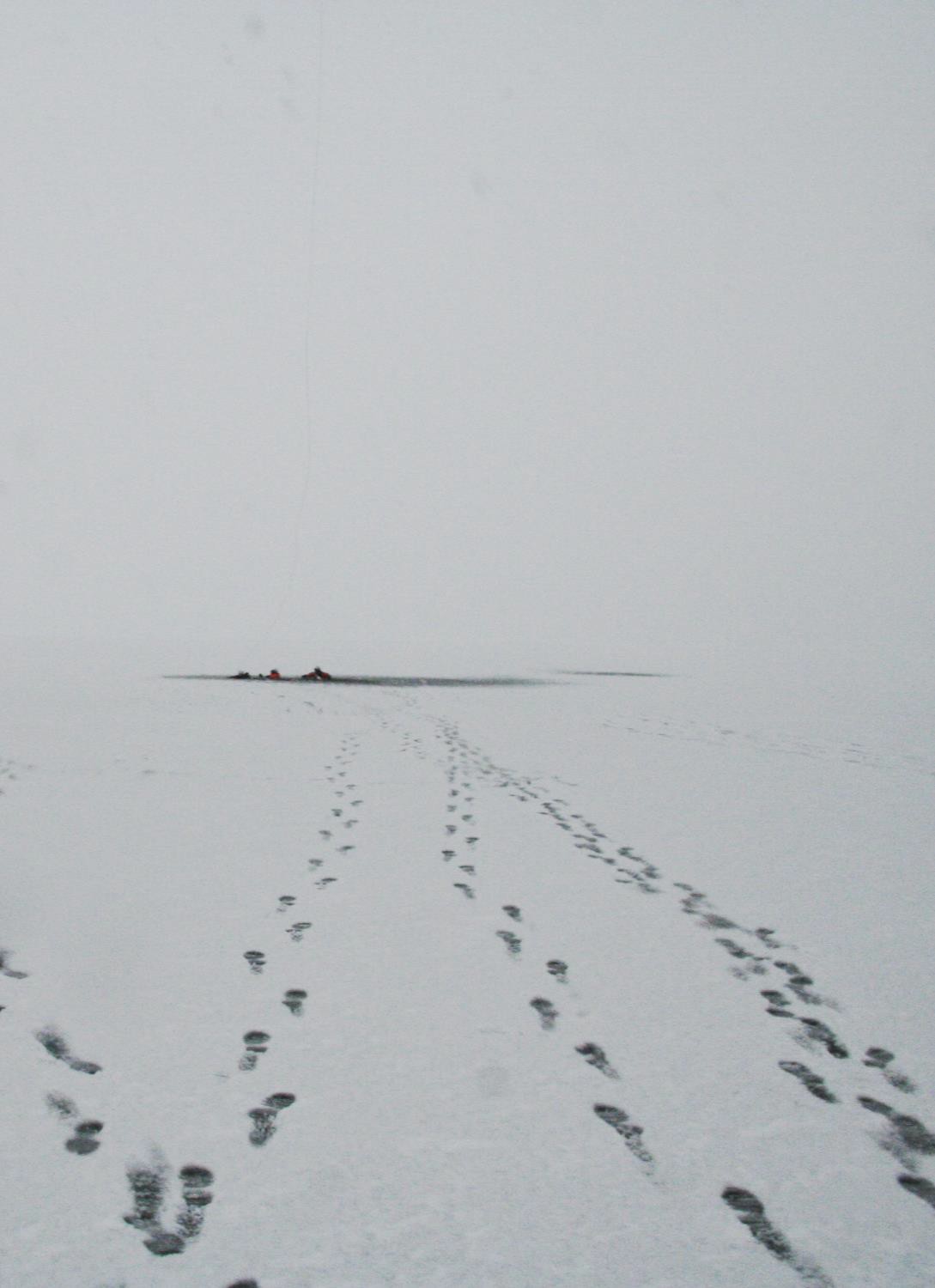 Exkludering
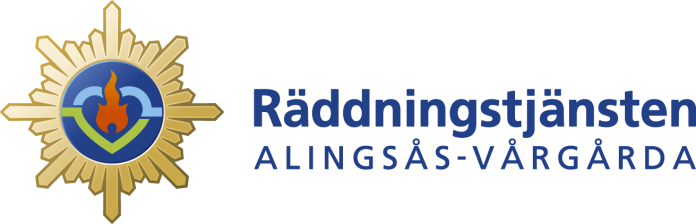 Motstånd
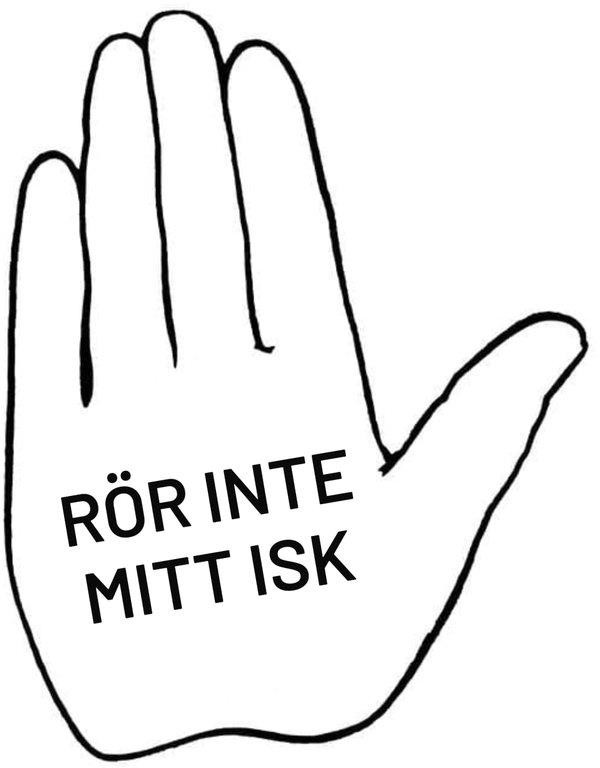 Ansvarsfrihet
Vi har inga problem
Prioritering
Villkorslistan

Den obekväma diskussionen
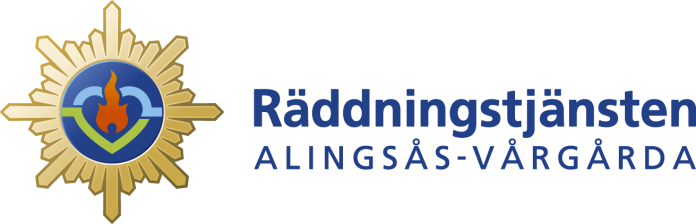 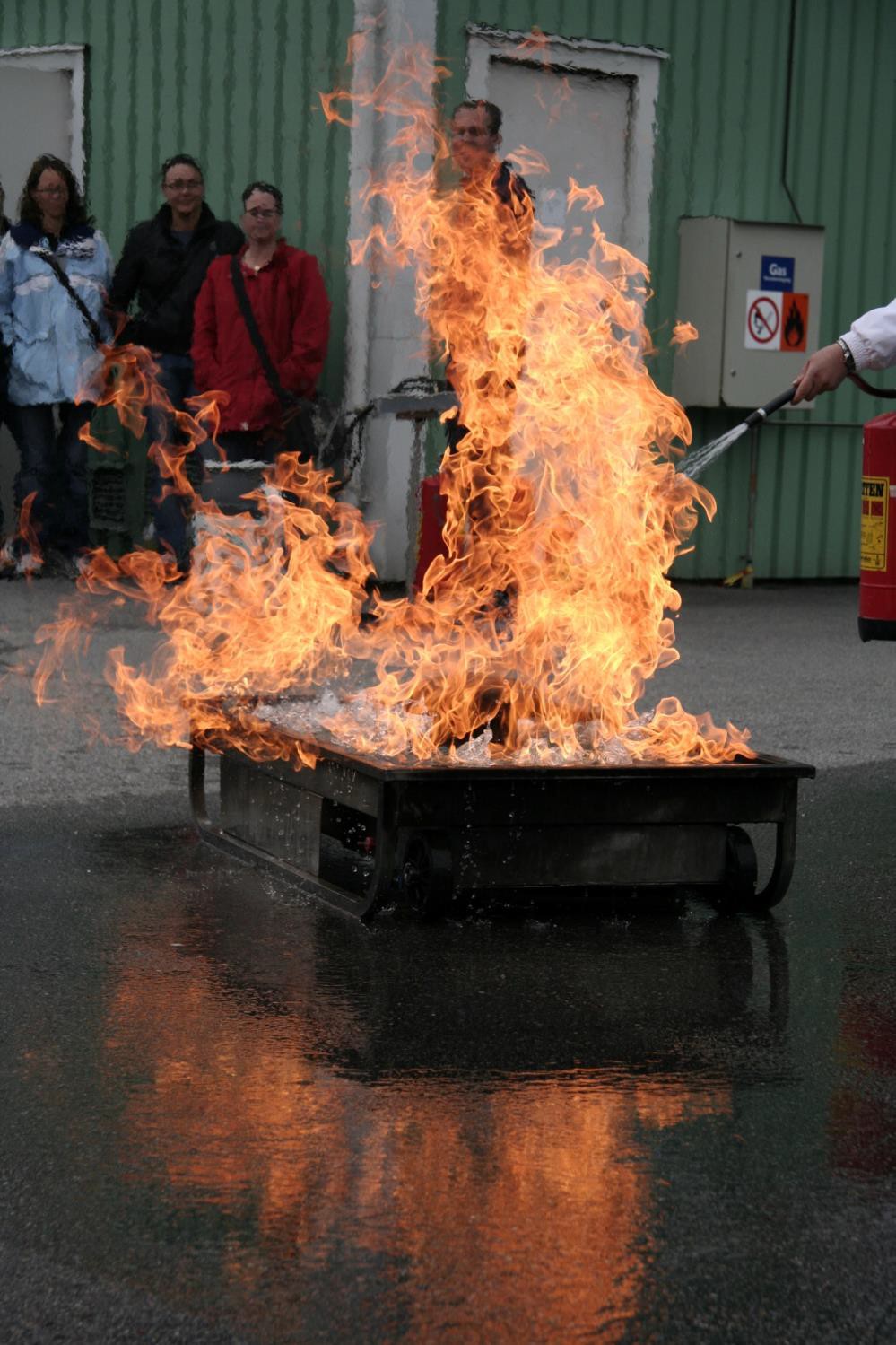 När/var/hur vi arbetar…
påverkar  laget / jaget
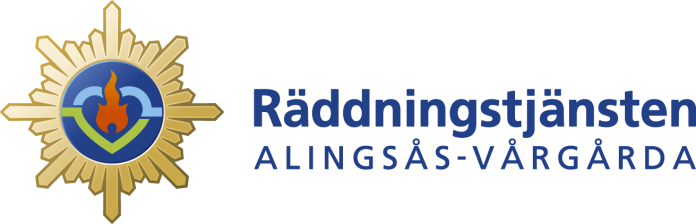 När/var/hur vi arbetar…
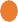 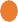 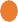 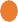 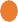 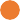 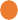 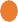 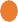 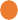 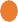 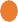 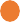 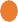 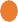 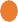 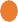 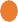 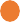 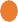 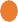 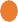 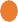 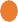 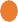 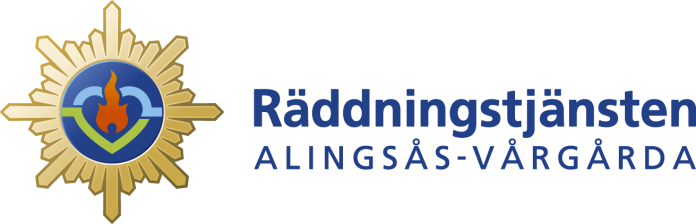 När/var/hur vi arbetar…
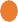 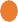 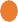 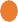 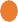 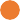 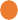 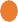 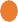 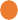 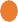 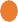 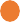 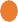 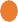 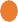 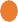 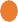 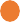 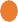 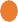 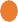 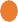 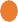 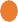 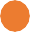 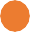 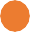 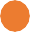 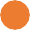 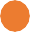 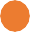 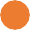 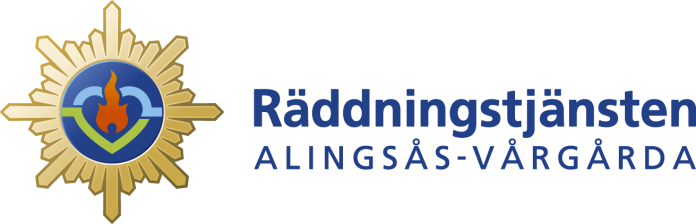 Effekter laget/jaget
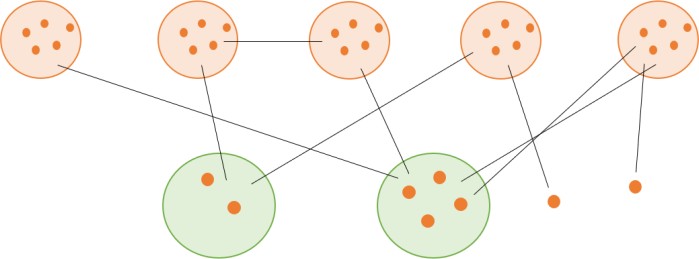 Bättre möjlighet till individuell utveckling

Nya grupperingar bildas via gemensamma intresse- och ansvarsområden

Mer autonoma och ansvarstagande arbetslag

Bekräftelse för egenskaper eller prestationer som delvis ligger utanför
traditionella brandmannauppgifter

Fler möten utanför brandstationen
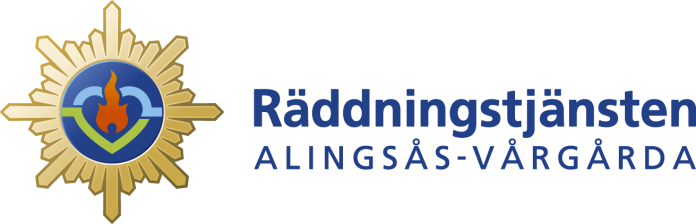 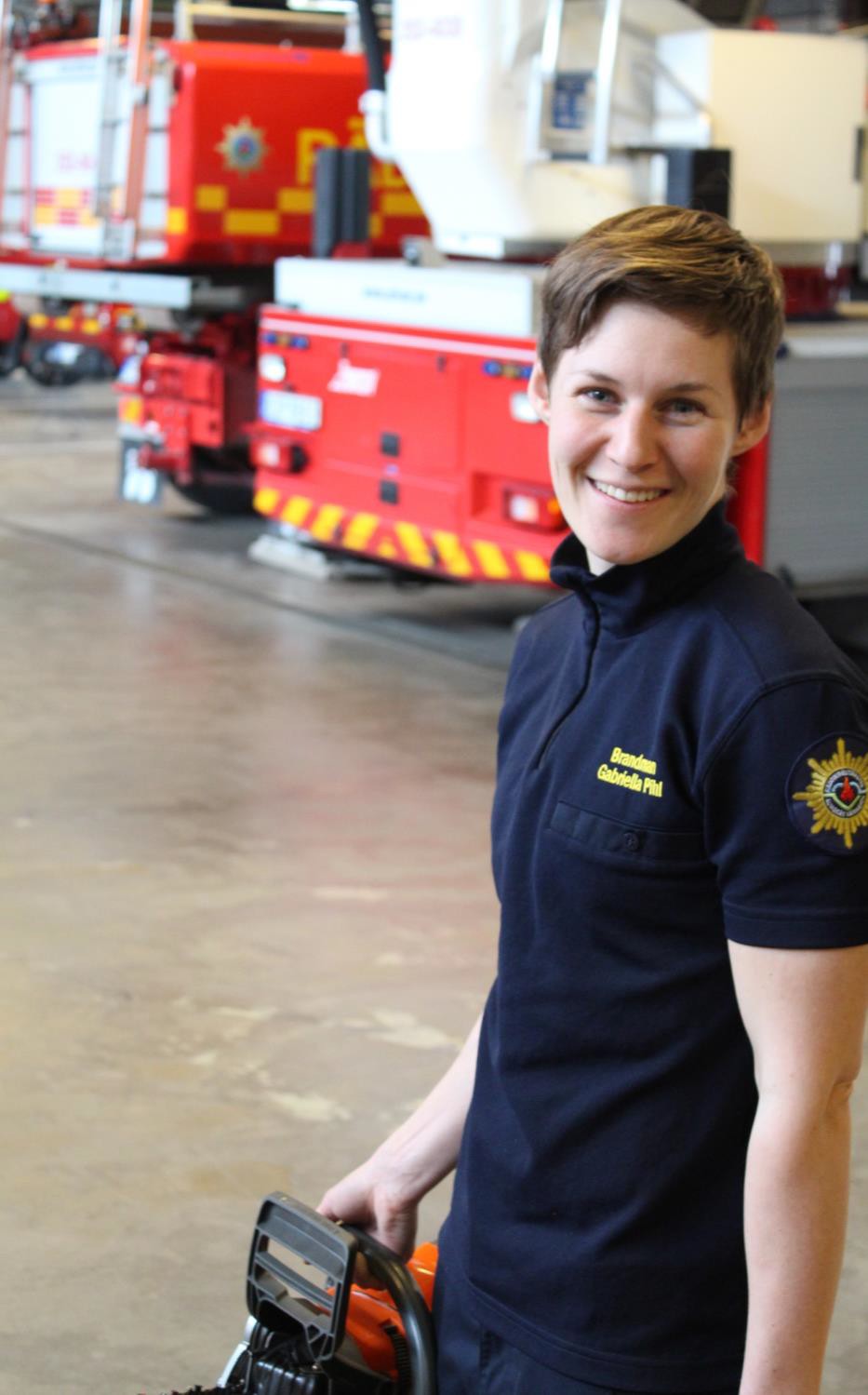 Hur rekryterar vi fler kvinnor?
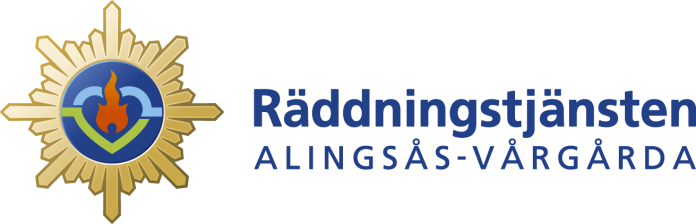 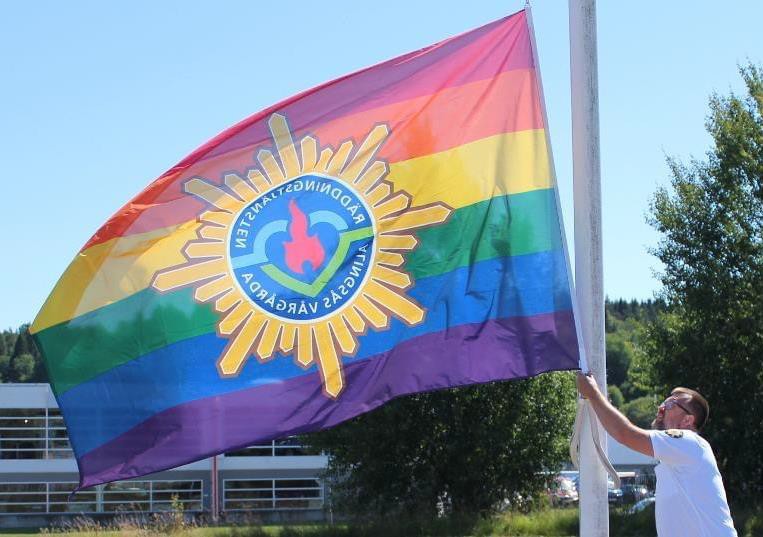 Tack!
Per Mood

per.mood@avrf.se  070-4493335
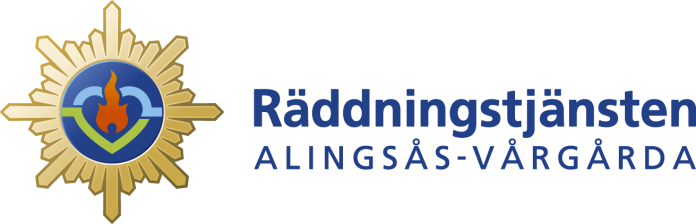